Capacity
Constraints
Strategic
Objectives
Company
Policies
Demand
Forecasts
Financial
Constraints
Aggregate
Production
Planning
Size of
Workforce
Units or dollars
subcontracted,
backordered, or
lost
Production
per month
(in units or $)
Inventory
Levels
Inputs and Outputs to Aggregate Production Planning
Scheduling
Specifies when
labor
equipment
facilities
are needed to produce a product or provide a 
service
Last stage of planning before production occurs
Scheduling Function By Process Type
Process Industry
linear programming
EOQ with noninstantaneous replenishment
Mass Production
assembly line balancing
Project
project -scheduling techniques (PERT, CPM)
Scheduling Batch/Job Shop Operations
Batch Production
many planning steps
aggregate planning
master scheduling
material requirements planning (MRP)
capacity requirements planning (CRP)
Scheduling determines
machine/worker/job assignments
resource/requirement matchings
Difficulties Of Job Shop Scheduling
Variety of jobs (customers) processed
Distinctive routing and processing requirements of each job/customer
Number of different orders in the facility at any one time
Competition for common resources
This Variety Necessitates
Planning for the production of each job as it arrives
Scheduling its use of limited resources
Monitoring its progress through the system
Objectives in Scheduling
Meet customer due dates
Minimize job lateness
Minimize response time
Minimize completion time
Minimize time in the system
Minimize overtime
Maximize machine or labor utilization
Minimize work-in-process inventory
Responsibilities of Production Control Department
1. Loading - Check availability of material,         machines & labor
2. Sequencing - Release work orders to shop & issue dispatch lists for individual machines
3. Monitoring - Maintain progress reports on each job until it is complete
Loading
Allocate work to machines (resources)
Perform work on most efficient resources	
Use assignment method of linear programming to determine allocation
Sequencing
Prioritize jobs assigned to a resource
If no order specified use first-come first-served (FCFS)
Many other sequencing rules exist
Each attempts to achieve to an objective
Sequencing Rules
FCFS - first-come, first-served
LCFS - last come, first served
SPT - shortest processing time
DDATE - earliest due date
SLACK - smallest slack
(due date - today’s date) - (remaining processing time)
RWK - remaining work on all operations
Guidelines for Selecting a Sequencing Rule
1. SPT most useful when shop is highly congested
2. Use SLACK or S/OPN for periods of normal activity
3. Use DDATE when only small tardiness values can be tolerated
4. Use LPT if subcontracting is anticipated
5. Use FCFS when operating at low-capacity levels
6. Do not use SPT to sequence jobs that have to be assembled with other jobs at a later date
Monitoring
Gantt Chart
shows both planned and completed activities against a time scale

Input / Output Control
monitors the input and output from each work center
Gantt Chart
Job 32B
Key:
Completed
Activity
3
Behind schedule
Planned
Activity
Job 23C
2
Ahead of schedule
Facility
Job 11C
Job 12A
1
On schedule
1
2
3
4
5
6
8
9
10
11
12
Days
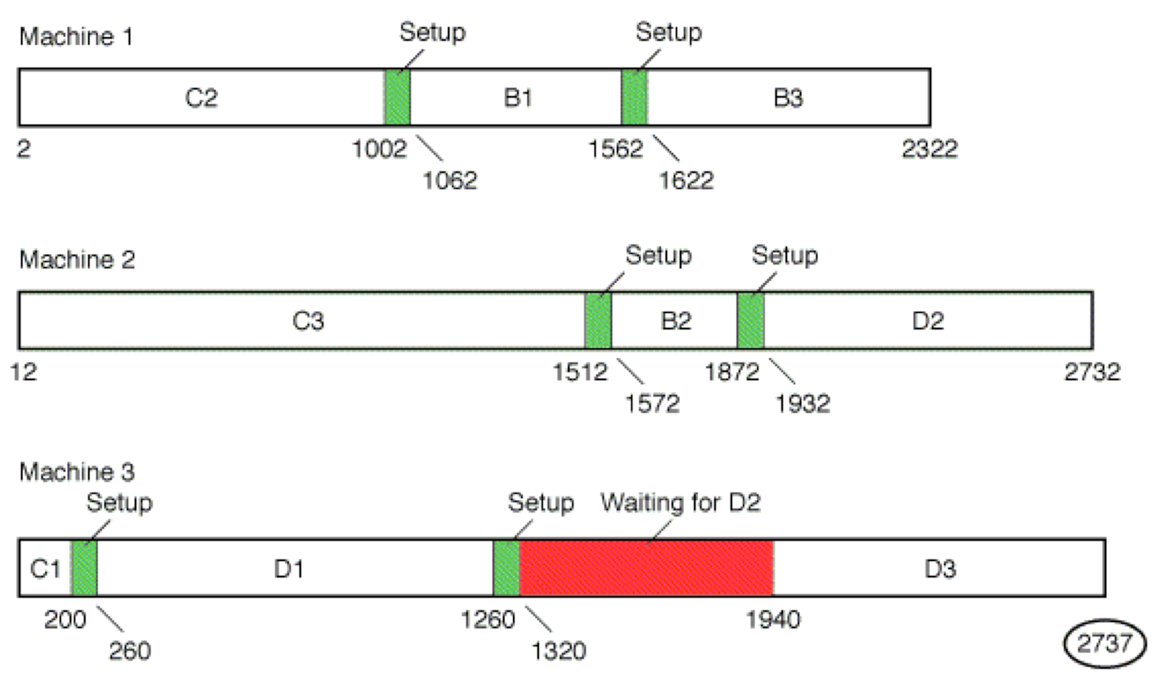 Gantt Chart Solution
Employee Scheduling
Labor is very flexible resource
Scheduling workforce is complicated repetitive task
Assignment method can be used
Heuristics are commonly used
LP is also commonly used
Sequencing Jobs Through Two Serial Process
1. List time required to process each job at each machine. Set up a one-dimensional matrix to represent desired sequence with # of slots equal to # of jobs.
2. Select smallest processing time at either machine.  If that time is on machine 1, put the job as near to beginning of sequence as possible.
3. If smallest time occurs on machine 2, put the job as near to the end of the sequence as possible.
4. Remove job from list.
5. Repeat steps 2-4 until all slots in matrix are filled & all jobs are sequenced.
E     A      D    	B     C
Johnson’s Rule Example
Machine		Machine 
	Job	Center 1		Center 2
A	6	8
	B	11	6
	C	7	3
	D	9	7
	E	5	10
Sequencing Jobs Through Many Machines / Processes
Facility is dynamic, new jobs added
Develop global sequencing rules
first-in-system, first-served (FISFS)
work-in-next-queue (WINQ)
fewest # remaining operations (NOPN)
slack per remaining operation (S/OPN)
remaining work (RWK)
Study system via simulation